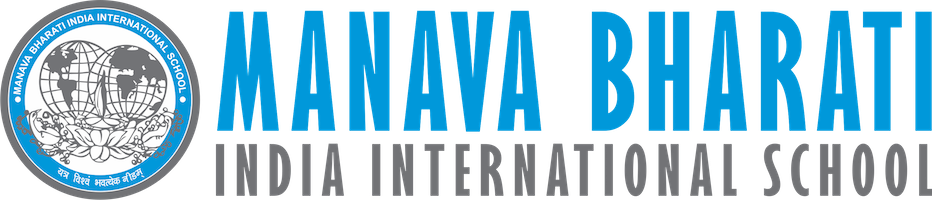 VIRTUAL LEARNING RESOURCESSUBJECT-ENGLISHCLASS-IV
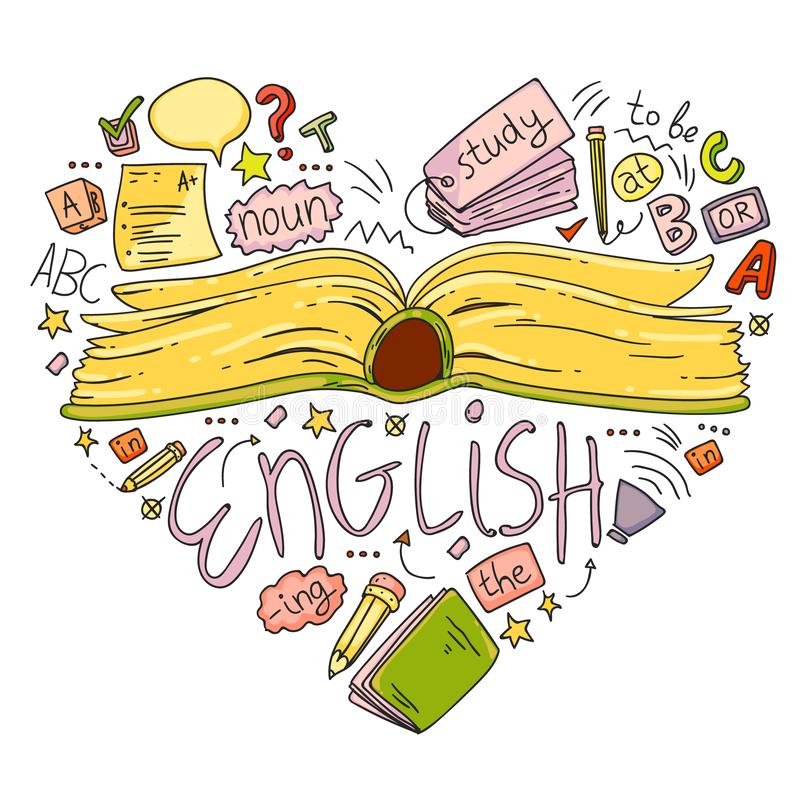 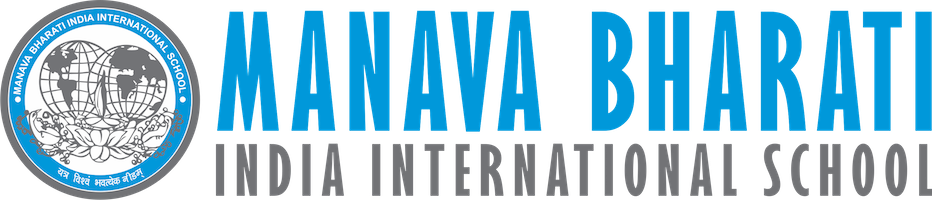 Dear Students

How we’d love to have you back at school
Watch you run into the classrooms and make new friends.
Filling the hallways with your joyous laughter and cheer
Eager to learn new skills, explore, grow and pick up the latest trends.

Strange beginning to the year though this be
Bound to our homes, a brand new session is all set to start.
We welcome you, albeit virtually, with open arms
As these special classes promise to make your learning smart.
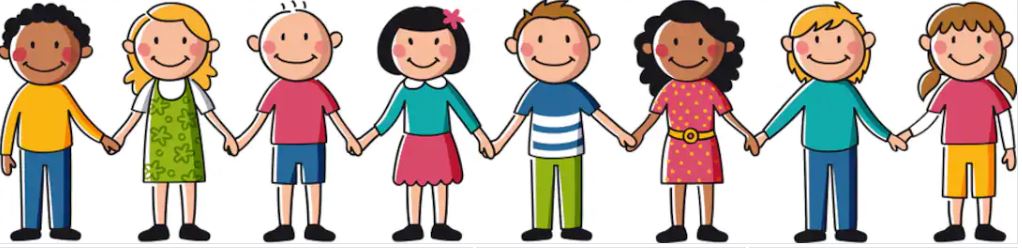 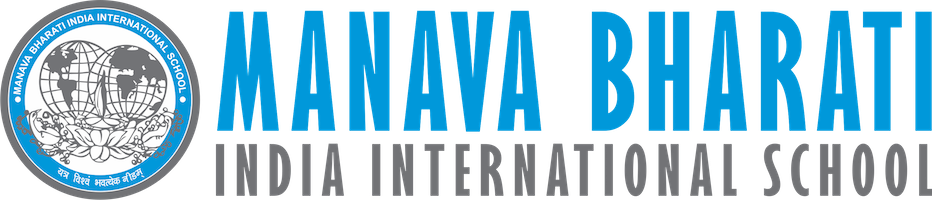 Books
Mayflower: An Integrated Semester Book1-Indiannica Learning
Supplementary Reader: Alice in Wonderland- Scholastic
MBIIS Poetry Book
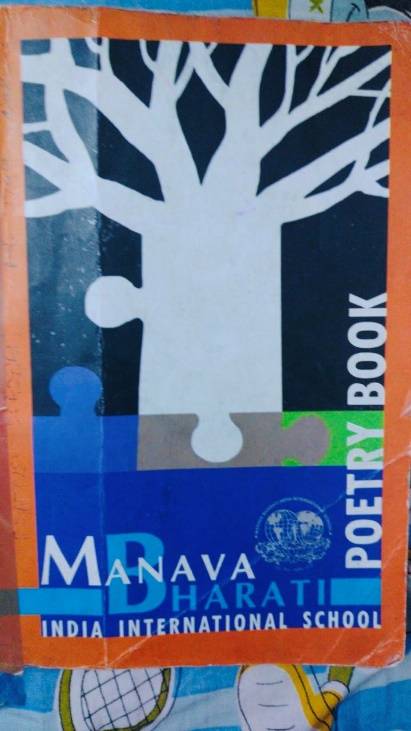 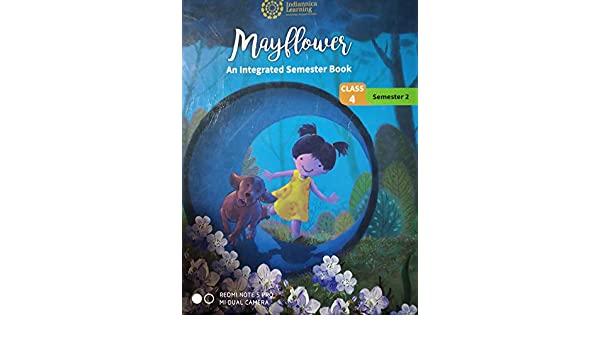 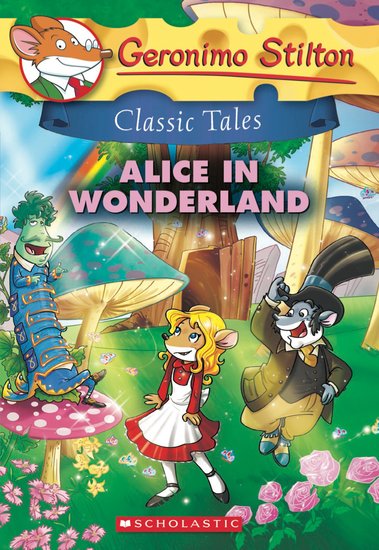 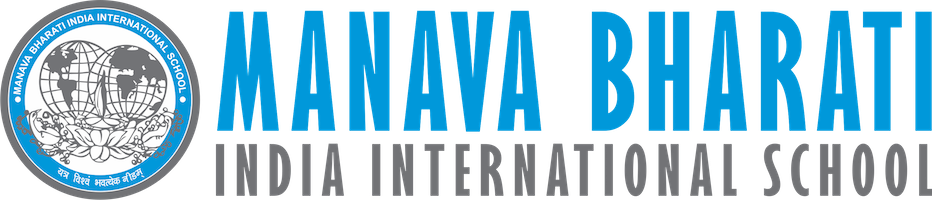 SYLLABUS: CYCLE 1
Literature:
  Chapter 1: The Raindrops
  Poem: The Giraffe
Grammar
  Nouns, Types of Sentences
Supplementary Reader: Alice in Wonderland
  Chapters:1-3
Reading and Writings
  Unseen Comprehension Passage, Creative Writing with story prompts, Picture Composition
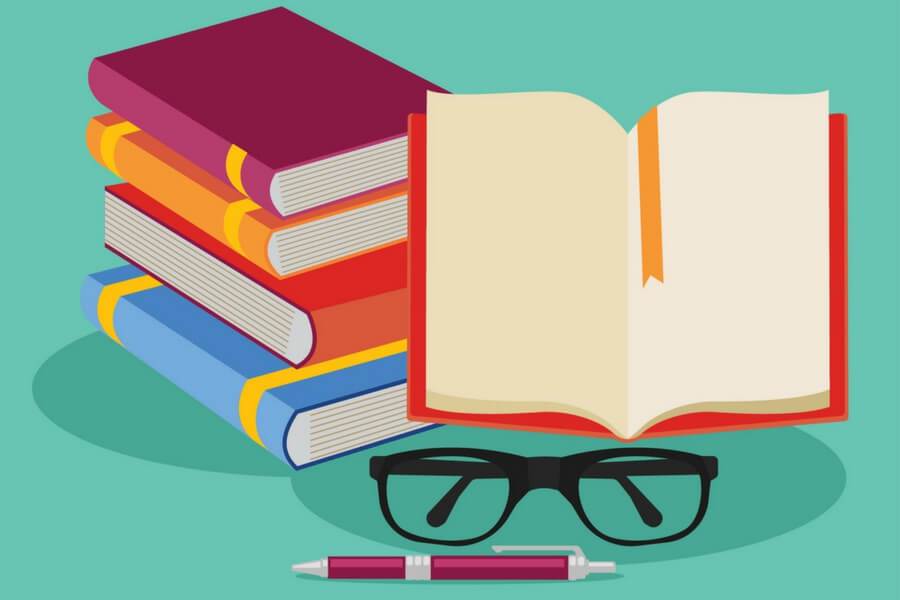 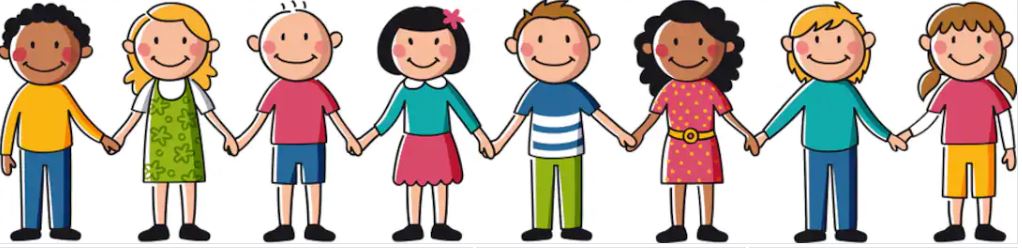 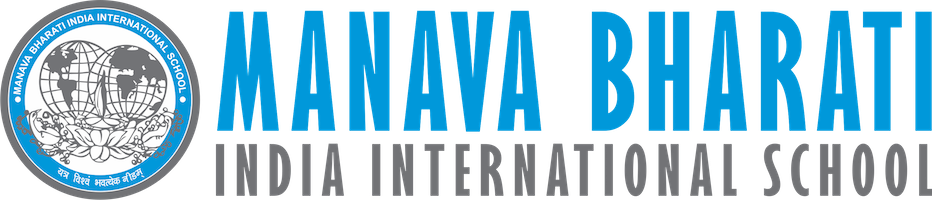 RECAPITULATION
NOUN AND IT’S KINDS:PART 1
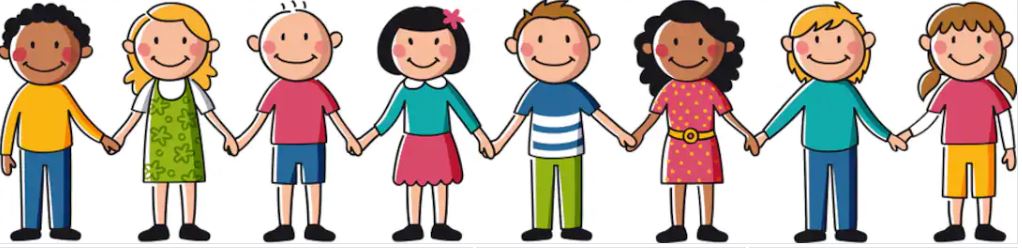 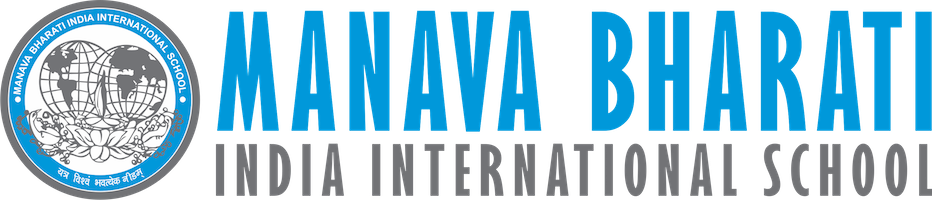 What is a Noun?
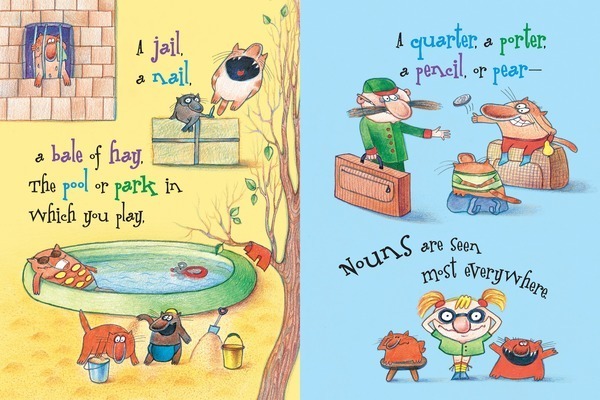 A Noun is a  word that names a person, place, animal, thing or idea.
Examples: baby, 
Taj Mahal, school, sadness
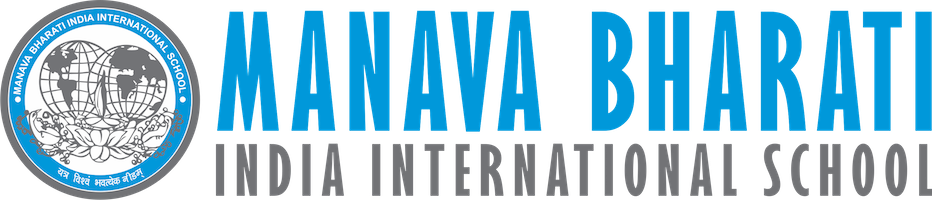 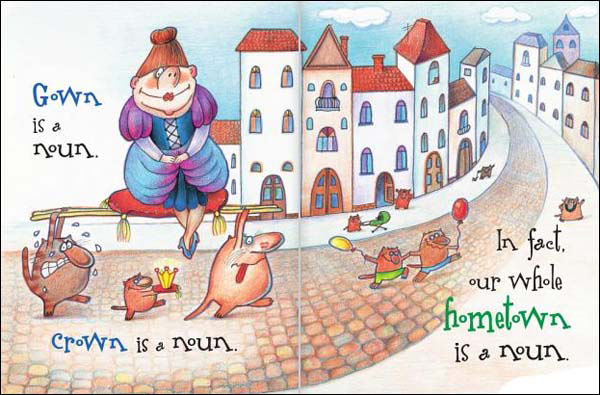 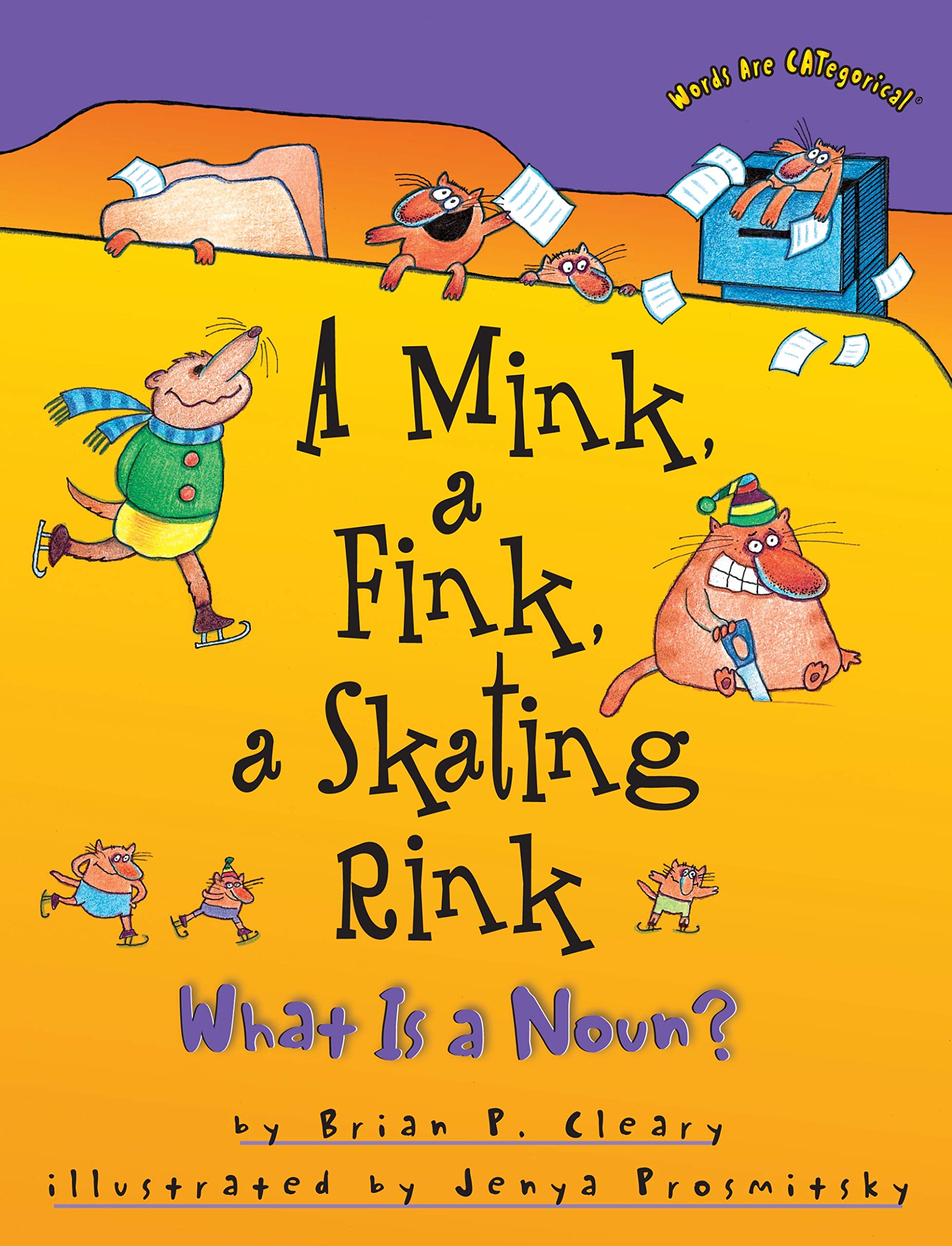 What is a Noun?....Contd.
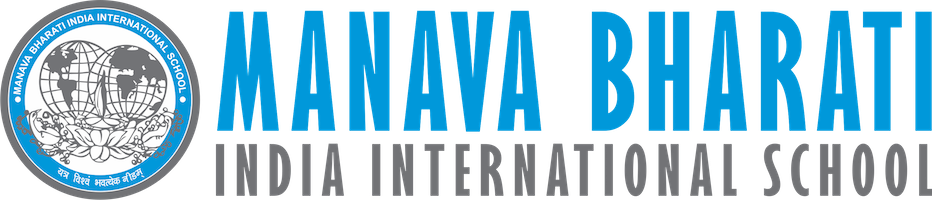 KINDS OF NOUNS
Proper Noun
Common Noun
Collective Noun
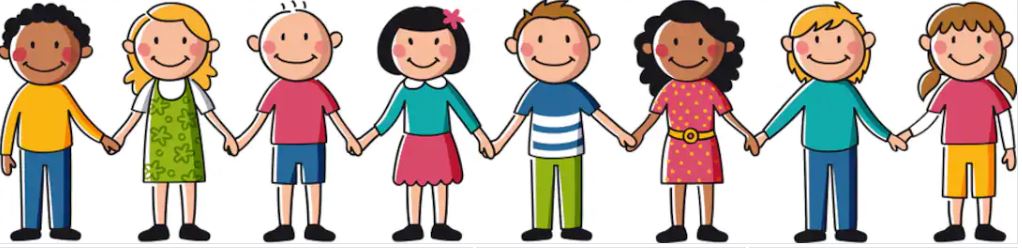 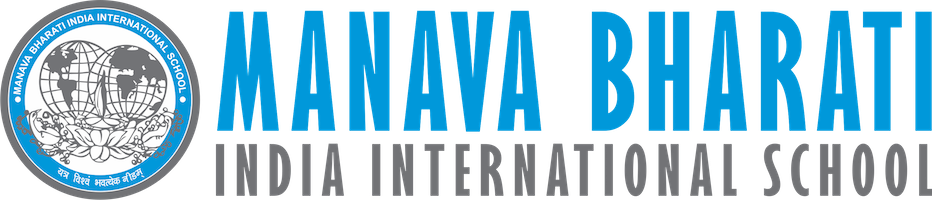 PROPER NOUN
A noun that names a specific person, place or thing.
Proper nouns always start with a capital letter.
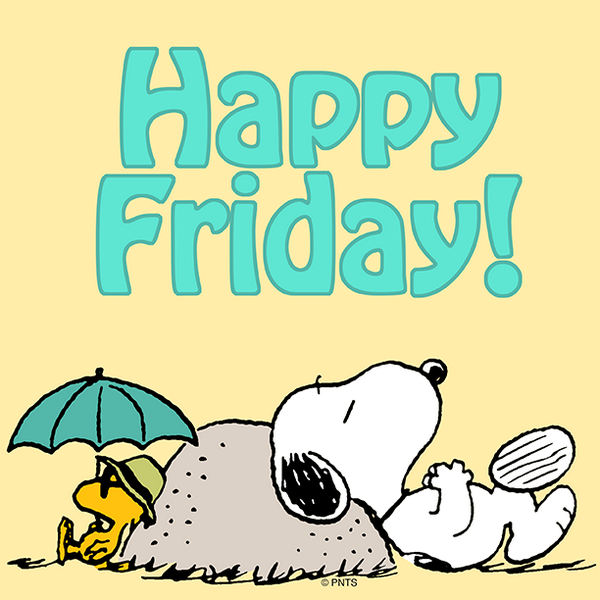 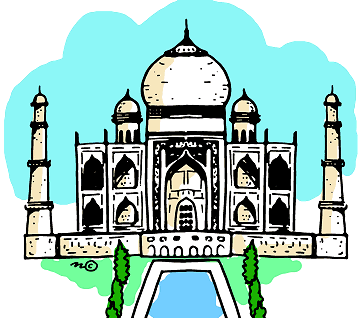 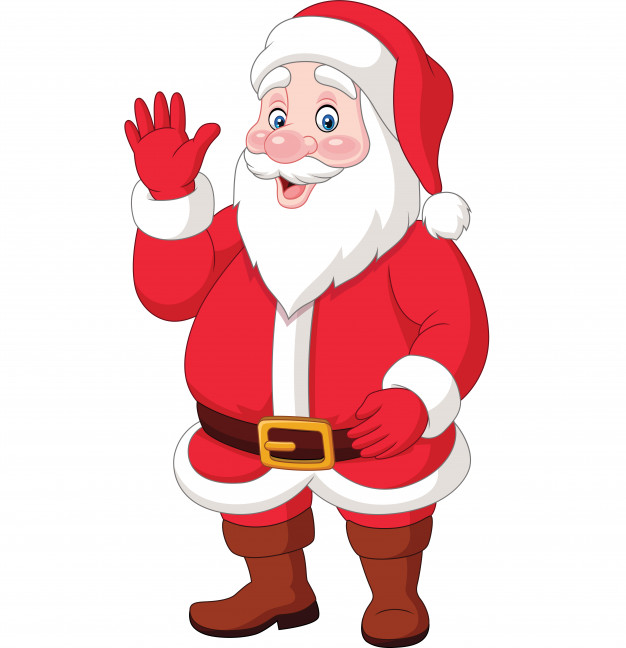 Taj Mahal                        Santa Claus                     Friday
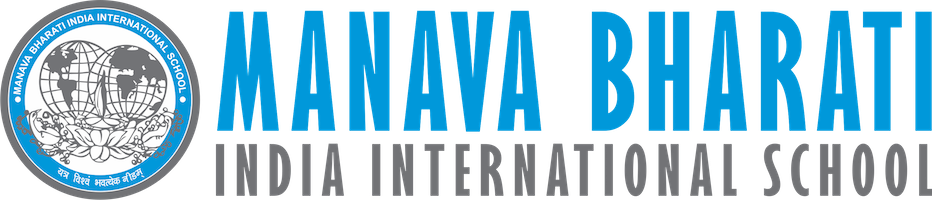 Proper Nouns are:
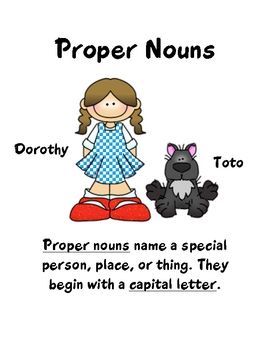 Names of people: Kapil, Ritu, Elizabeth
Buildings/Monuments: Taj Mahal, Eiffel Tower, India Gate
Place: Europe, London, Sahara Desert 
Events: Olympic Games, Republic Day, Christmas
Months/Days of Week: January, May, Friday
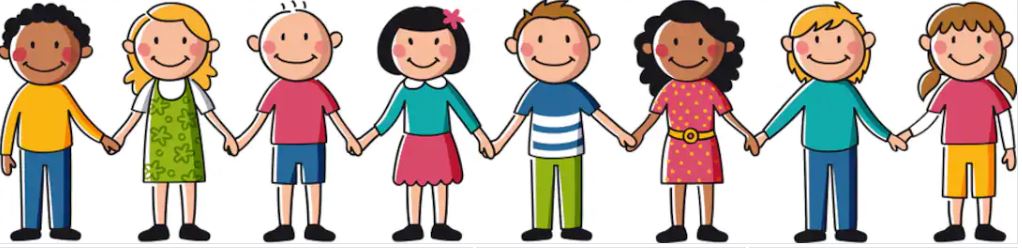 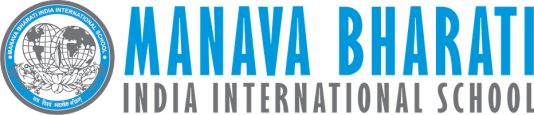 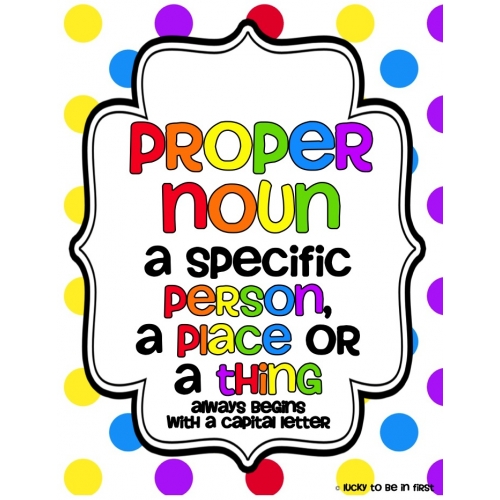 Examples: Proper Noun
Ashoka was a wise king.
Australia is one of my favourite places to visit.
 I ordered the books from Amazon.
He goes for a walk, by the river every Monday.
Ritu has a dog named Poppy.
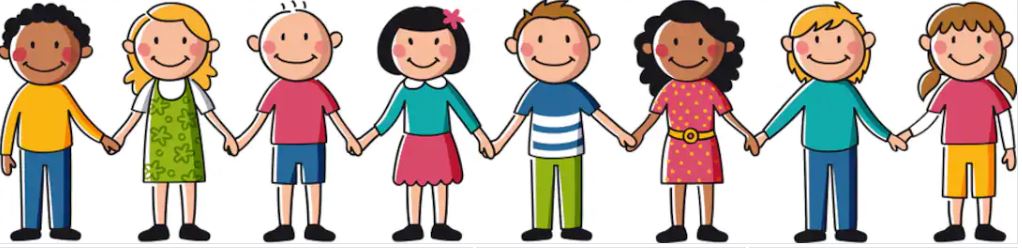 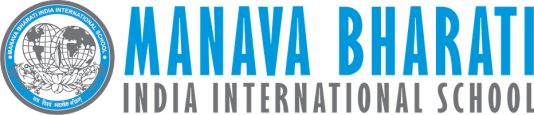 COMMON NOUN
It is the name of a person, place, animal or thing in general.
Examples: girl, school, dog, chair
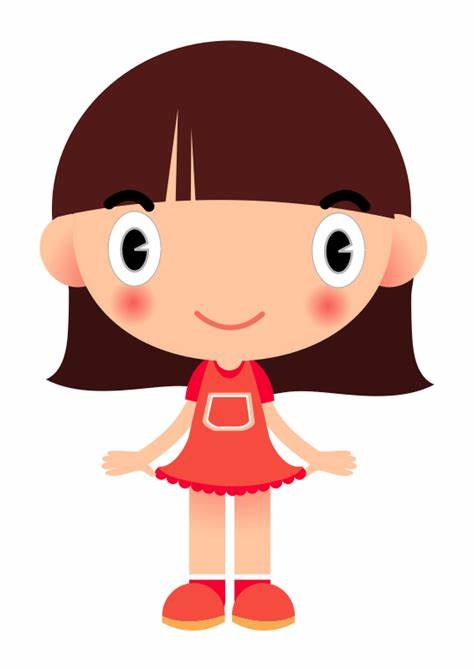 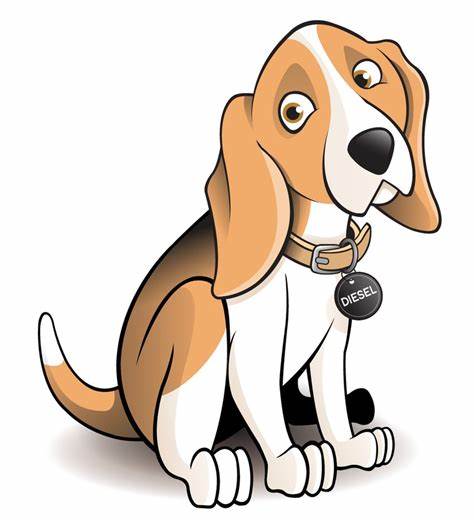 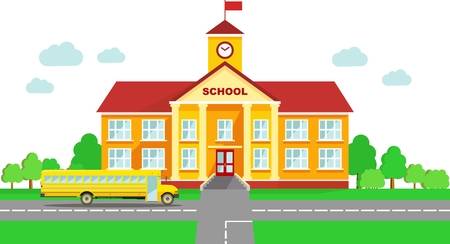 dog                                   school                                      girl
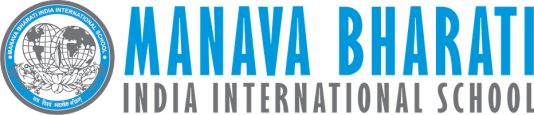 Common Nouns include:
People: boy, lady, son , grandfather, nephew etc.

Animals: lion, giraffe, tiger, cat, etc.

Places: mall, market, school, hospital, library etc.

Things: television, computer, spoon, fork, etc.
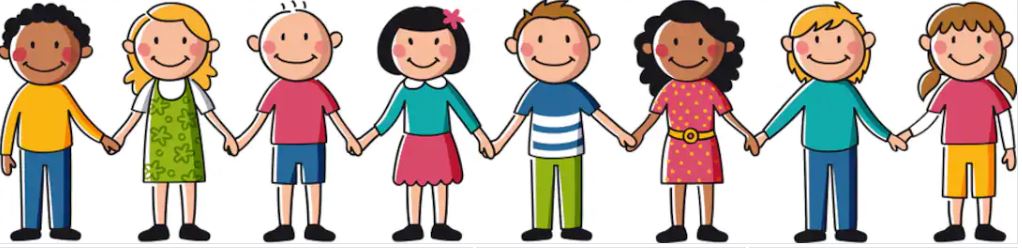 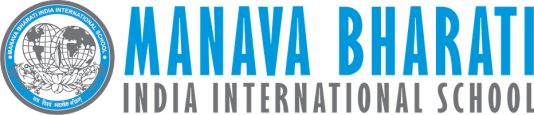 Examples: Common Noun
I have bought a new jacket.
My car is parked in the driveway.
Ali has broken my pen.
A cat may scratch you if it is teased too much.
The planet Jupiter has more than seventy five moons.
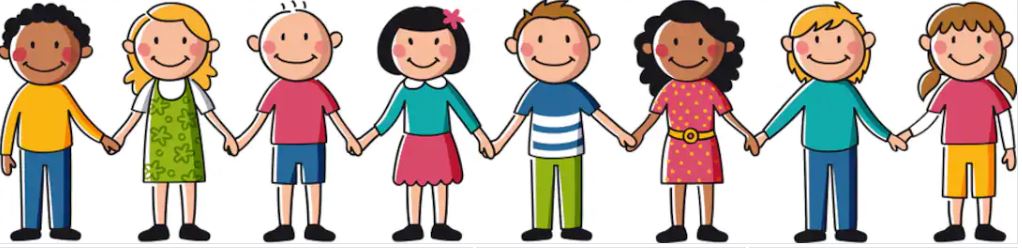 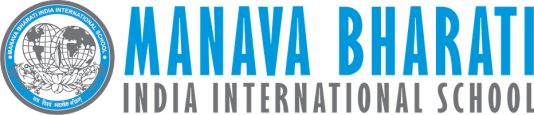 COLLECTIVE NOUN
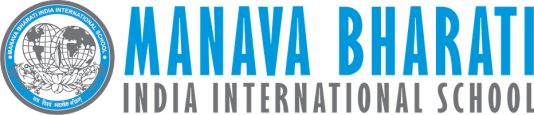 It denotes collection or a group of people, animals, places or things taken together and spoken of as a whole.
Examples: 








 	                  


 a school of fish                         a bouquet of flowers          a pair of shoes
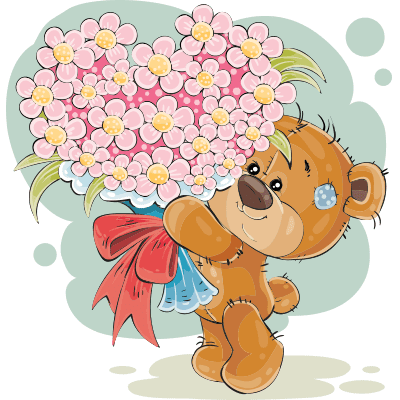 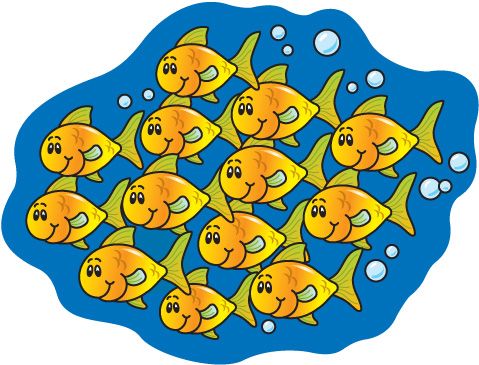 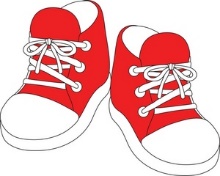 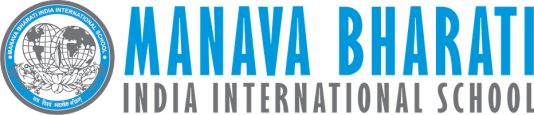 Examples: Collective Noun
The pop group will go on world tour next month.
Our cricket team has many good players. 
There is a swarm of bees around the tree.
The audience was happy with the stage performance.
The boat’s crew worked all night to stop the leak.
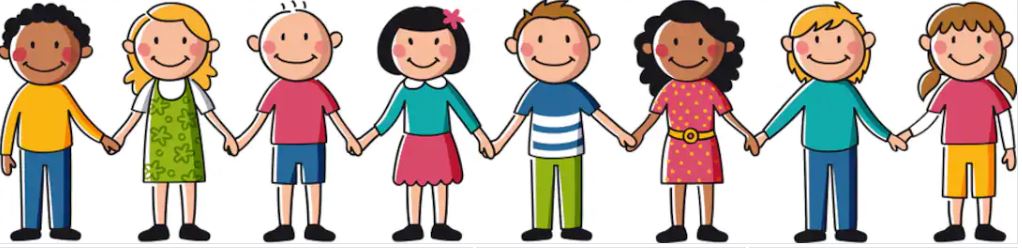 Some more Collective Nouns……..
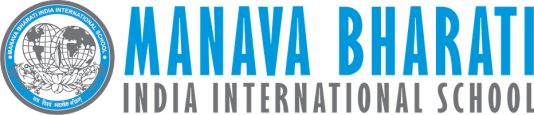 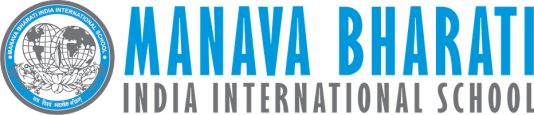 Some Unusual Collective Nouns
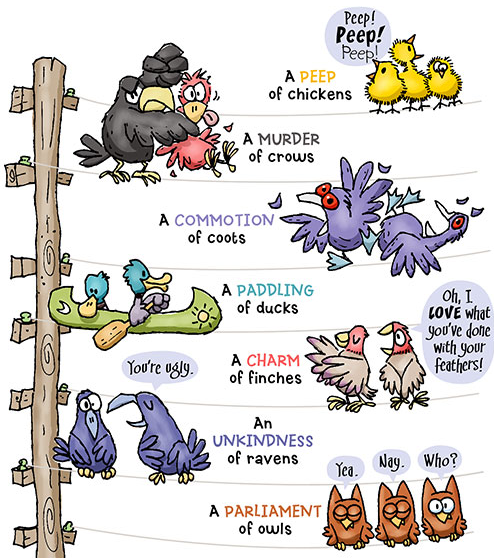 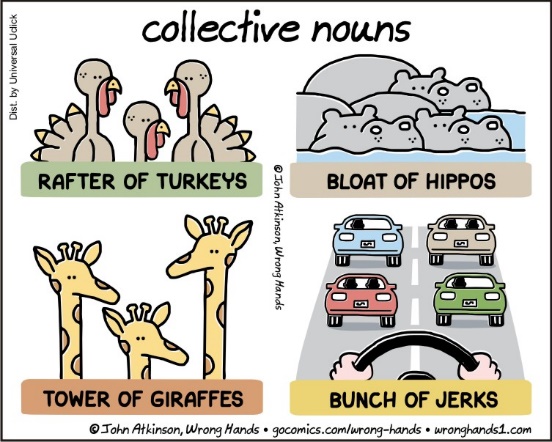 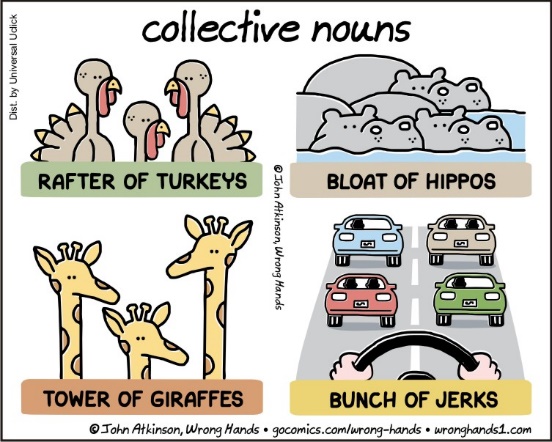 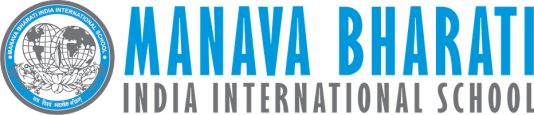 Unusual Collective Nouns…..continued
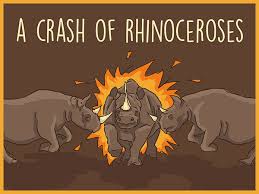 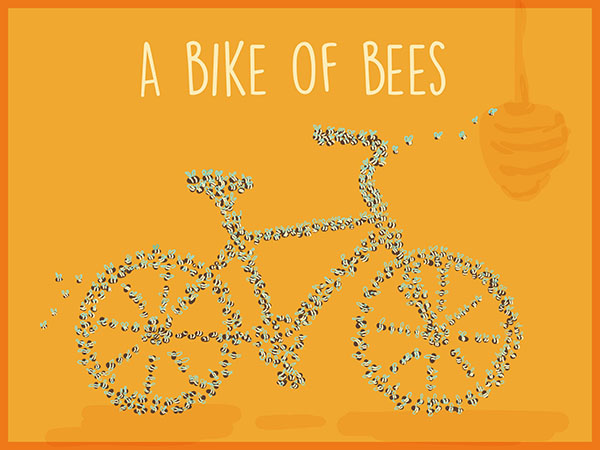 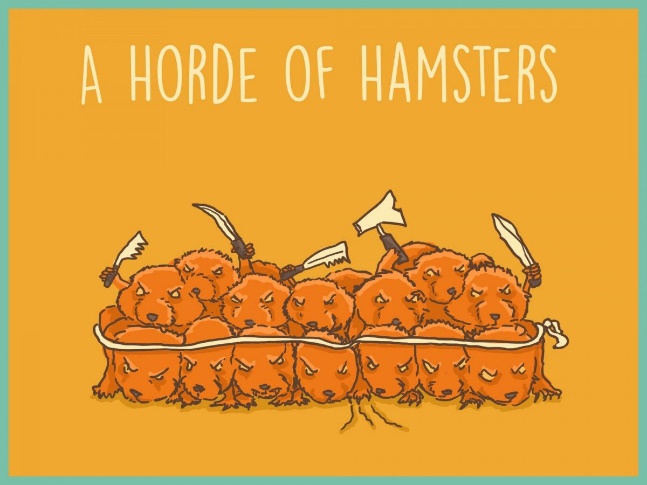 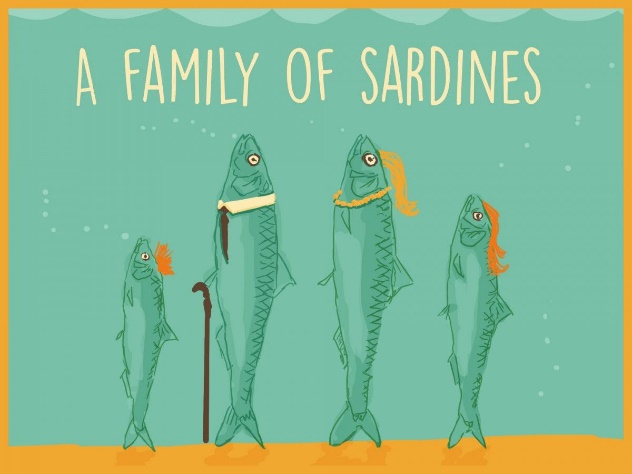 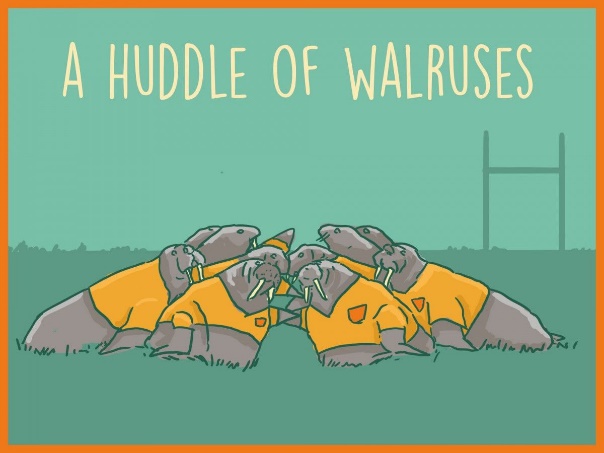 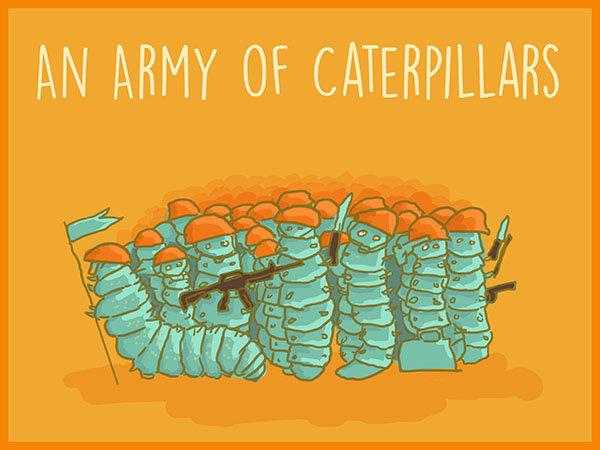 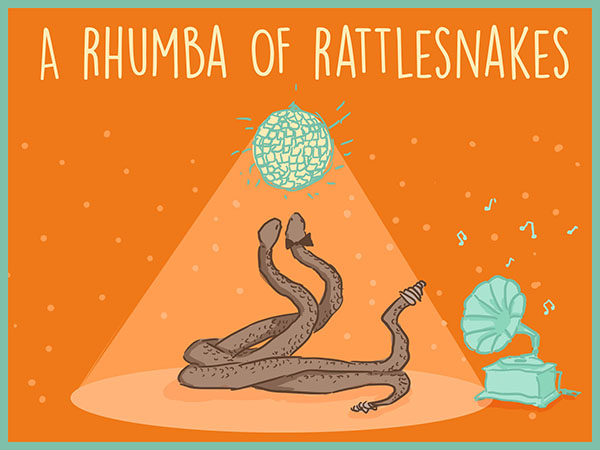 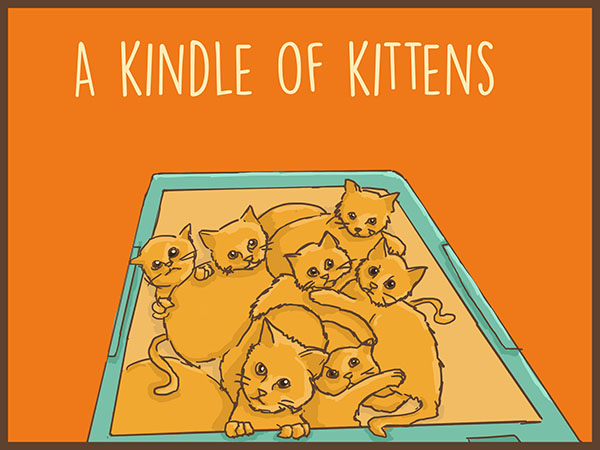 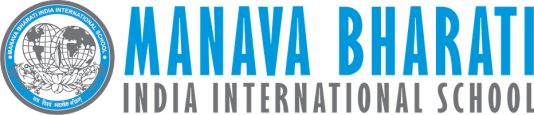 Let’s PractiseWrite as many Common Nouns as you can think of, for the given Proper Nouns in a notebook and show it to the subject teacher when the school reopens.
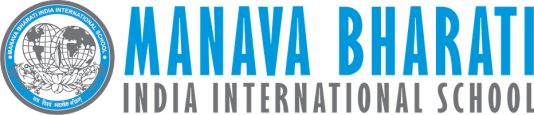 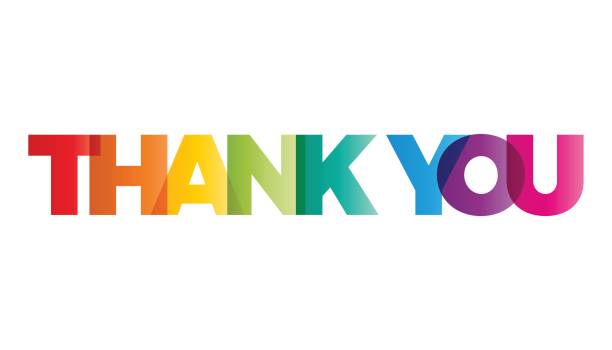